State of the Judiciary (and County revenue issues)
Chief Justice 
Roy S. Moore

Rich Hobson
Administrative Director of Courts
Ala. Const., 1901, Art. VI, § 149.
“Adequate and reasonable appropriations shall be made by the legislature for the entire unified judicial system, exclusive of probate courts and municipal courts.  The legislature shall receive recommendations for appropriations for the trial courts from the administrative director of courts and for the appellate courts from each such court.”
General Fund Executive Budget, FY2015(including all earmarks, federal funds, etc.)
Total Trial Court AppropriationsLess today than in 2007
2007
Total Trial Court Appropriationsand Level Funded Appropriations
Total Trial Court Appropriationsand Total Employees
2,008 Employees
x
Central office staffing
2015:	80 employees
2008:	131 employees
2003:	100 employees
                  (38.9% drop)
Already too streamlined.  Past the point of effectiveness and efficiency
Our Contribution
In FY 2014 the Courts collected $490,567,481
$65.4 Million to the General Fund   
$73.2 Million to Executive Branch agencies
$13.7 Million to Victims of Crime
$166.5 Million in Child Support 
$131.4 Million to Businesses & Individuals
$40.3 million, other
RRIVA Collection Project
Began in July 2014, at the request of Senate & House leadership
Utilizes retired judges and supernumerary DAs to hold collection dockets for delinquent court costs & fines
$1.7 million collected from 7/14 – 7/15
$19.6 million collected for same period in other specially set show/cause dockets by active judges
JPOs working with schools
TRUANCY in FY2014:
6,829 children & their parents participated in truancy prevention programs 
2,265 hearings for habitual truancy
493 criminal misdemeanor cases for parents
13,287 complaints referred by schools
16,349 children supervised by JPOs
Drug Courts
2858 Defendant applications in FY 2014
1313 Defendants accepted in FY 2014
  993 successfully completed in FY 2014
Savings:
	$43 (cost of incarceration per day)
     x	365 days
     =	$15,695/yr. x 993 graduates 
     = $15.5 million saved in 2014 (we spent $1.8 mill)
Promotions and Merit Raises
Promotions have not been given since 2008 in the UJS (Executive Branch never stopped)
	COST:  $1.25 million for those eligible
Merit Raises are frozen in the UJS (the Executive Branch is paying Merit Raises)
	COST:  $1.6 million for those eligible
The UJS continues to lose experienced employees to the Executive Branch
UJS Judicial Budgets FY 2015(budgets include all earmarks, federal funds, etc.)
*New Jersey – FY 2014
Earmarked budgets by state
Alabama					84%
Michigan					63%
Nevada					58%
Tennessee				56%
Wyoming					50%
Utah					47%
Massachusetts				45%
Indiana					40%
New York					30%
Arizona					29%
Case Filings last 5 years
-126,818
Traffic Cases last 5 years
-83,315
-83,151
-108,033
-49,920
Court Collections last 5 years
-$11,045,628
Traffic Collections last 5 years
-5,227,856
-4,520,611
-8,775,100
-2,352,433
County Commission – Court Collections last 5 years
-126,818
Traffic Cases vs. Traffic Collections last 5 years
-3%
-7%
-7%
-14%
# of Traffic Cases
-13%
Traffic Collections vs. County Commission-Court Collections last 5 years
-3%
-7%
-7%
-14%
-7%
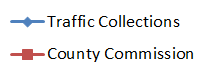 Ala. Const., 1901, Art. VI, § 149.
“Adequate and reasonable appropriations shall be made by the legislature for the entire unified judicial system, exclusive of probate courts and municipal courts.  The legislature shall receive recommendations for appropriations for the trial courts from the administrative director of courts and for the appellate courts from each such court.”